Figure 1. Disposal Intentions as a Function of Self-Construal Priming and Nature of the Mimicker (Study 1)
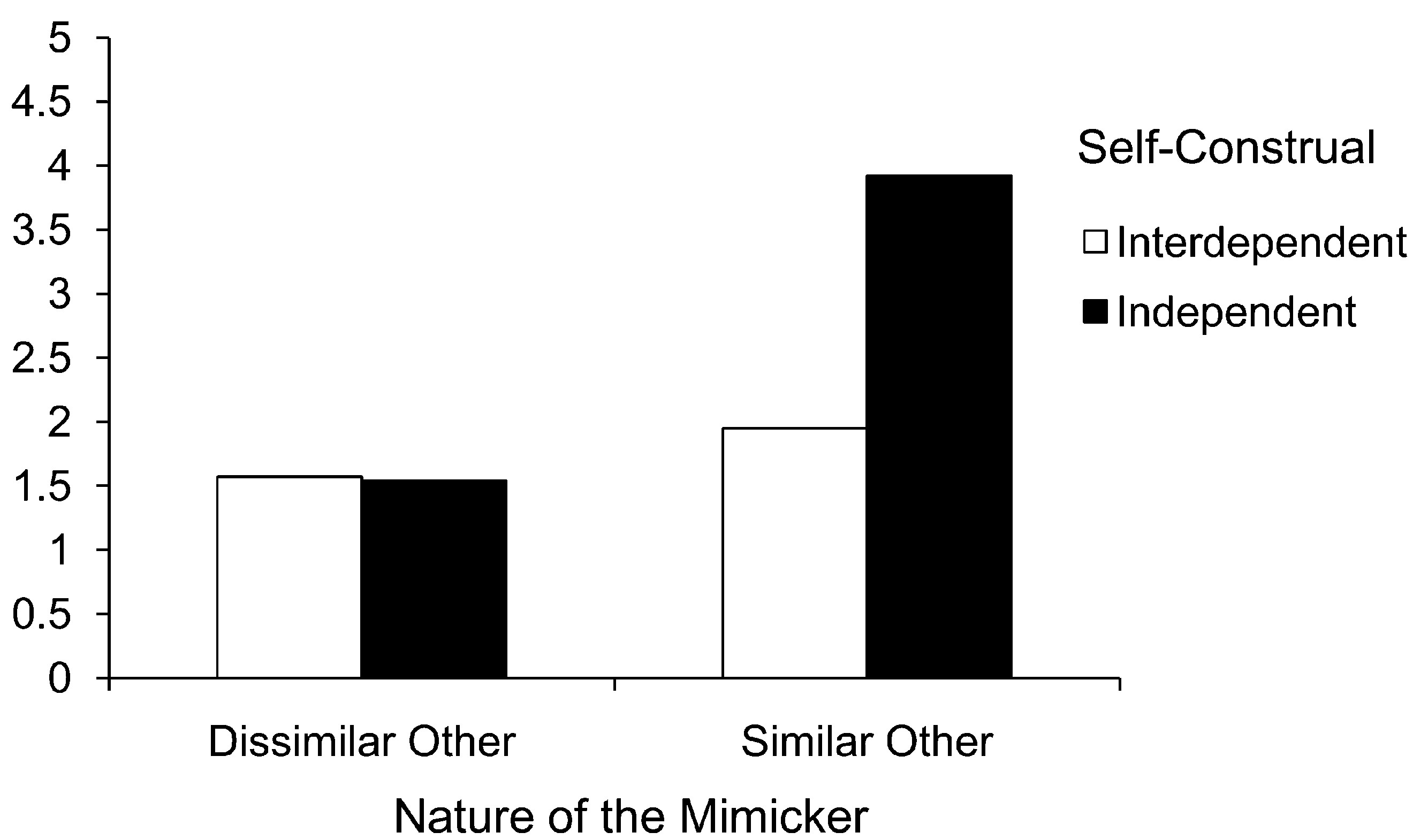 J Consum Res, Volume 38, Issue 4, 1 December 2011, Pages 667–680, https://doi.org/10.1086/660187
The content of this slide may be subject to copyright: please see the slide notes for details.
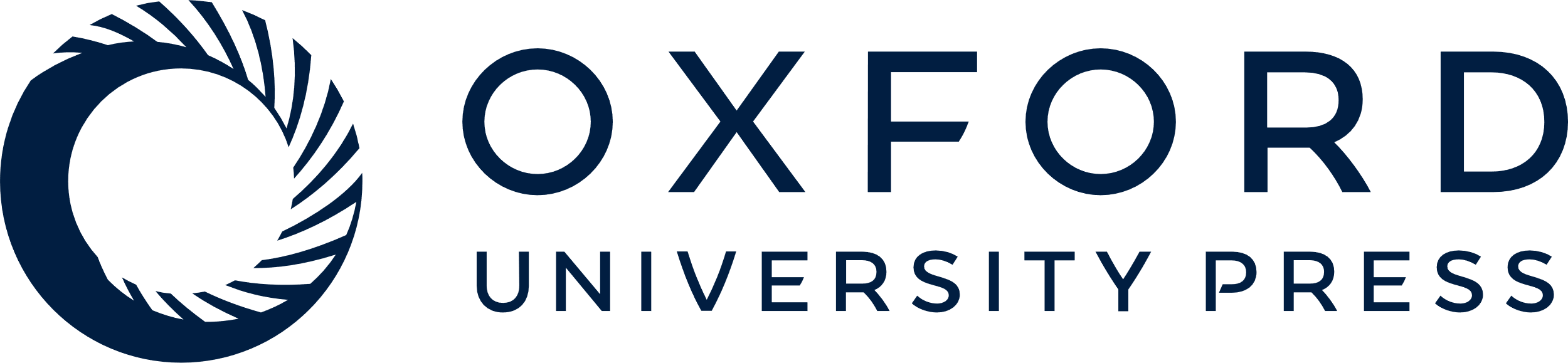 [Speaker Notes: Figure 1. Disposal Intentions as a Function of Self-Construal Priming and Nature of the Mimicker (Study 1)


Unless provided in the caption above, the following copyright applies to the content of this slide: © 2011 by JOURNAL OF CONSUMER RESEARCH, Inc.]
Figure 2. Disposal Intentions as a Function of Self-Construal Priming and Similarity Mind-Set (Study 2)
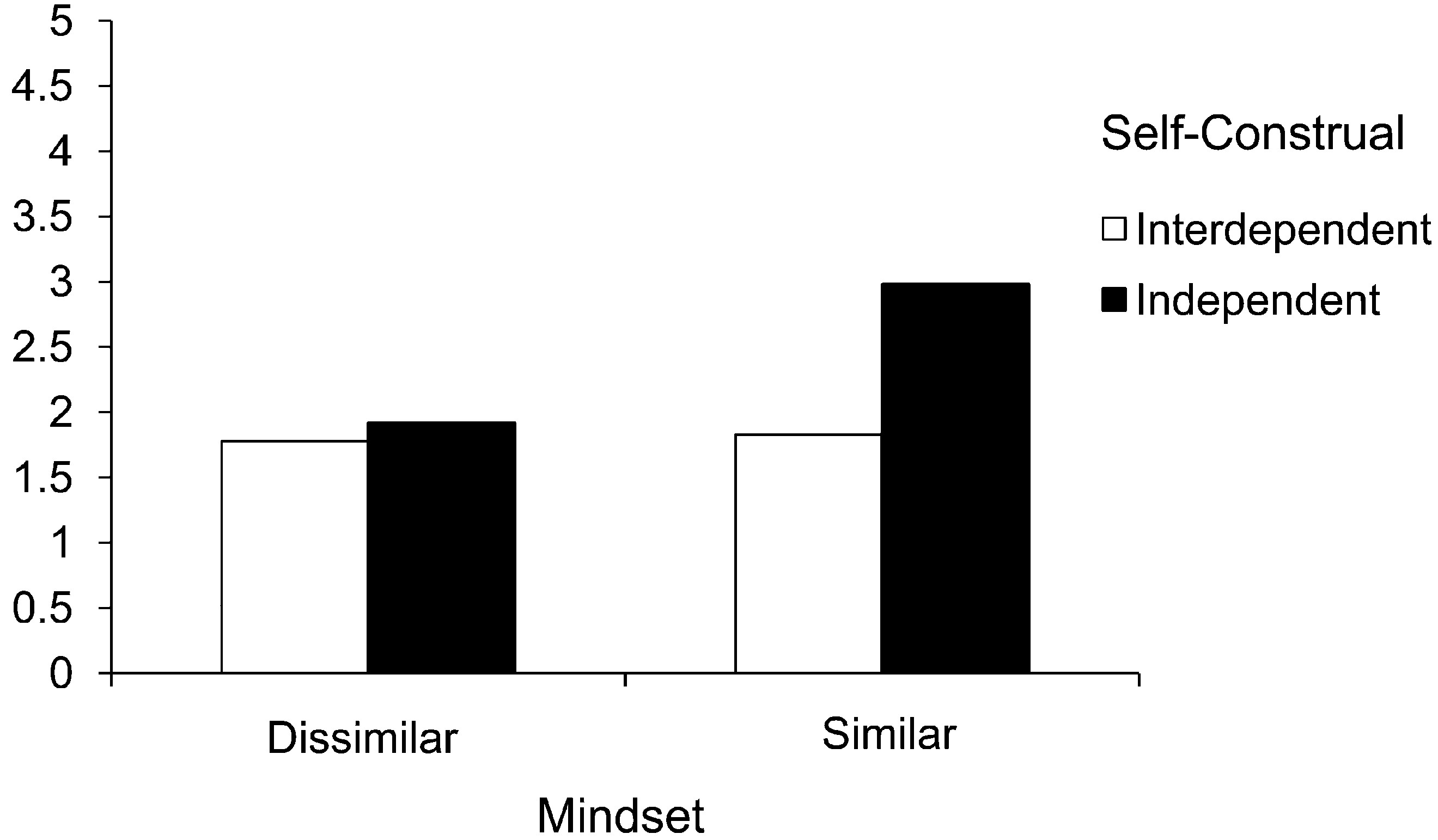 J Consum Res, Volume 38, Issue 4, 1 December 2011, Pages 667–680, https://doi.org/10.1086/660187
The content of this slide may be subject to copyright: please see the slide notes for details.
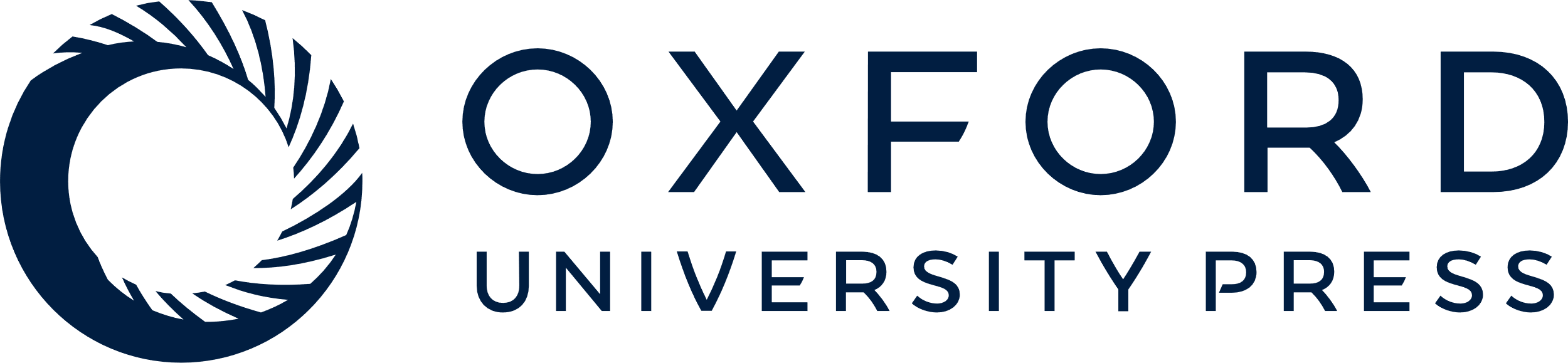 [Speaker Notes: Figure 2. Disposal Intentions as a Function of Self-Construal Priming and Similarity Mind-Set (Study 2)


Unless provided in the caption above, the following copyright applies to the content of this slide: © 2011 by JOURNAL OF CONSUMER RESEARCH, Inc.]
Figure 3. Recustomization Behavior (%) as a Function of Product Type, Nature of the Mimicker, and Need for Uniqueness ...
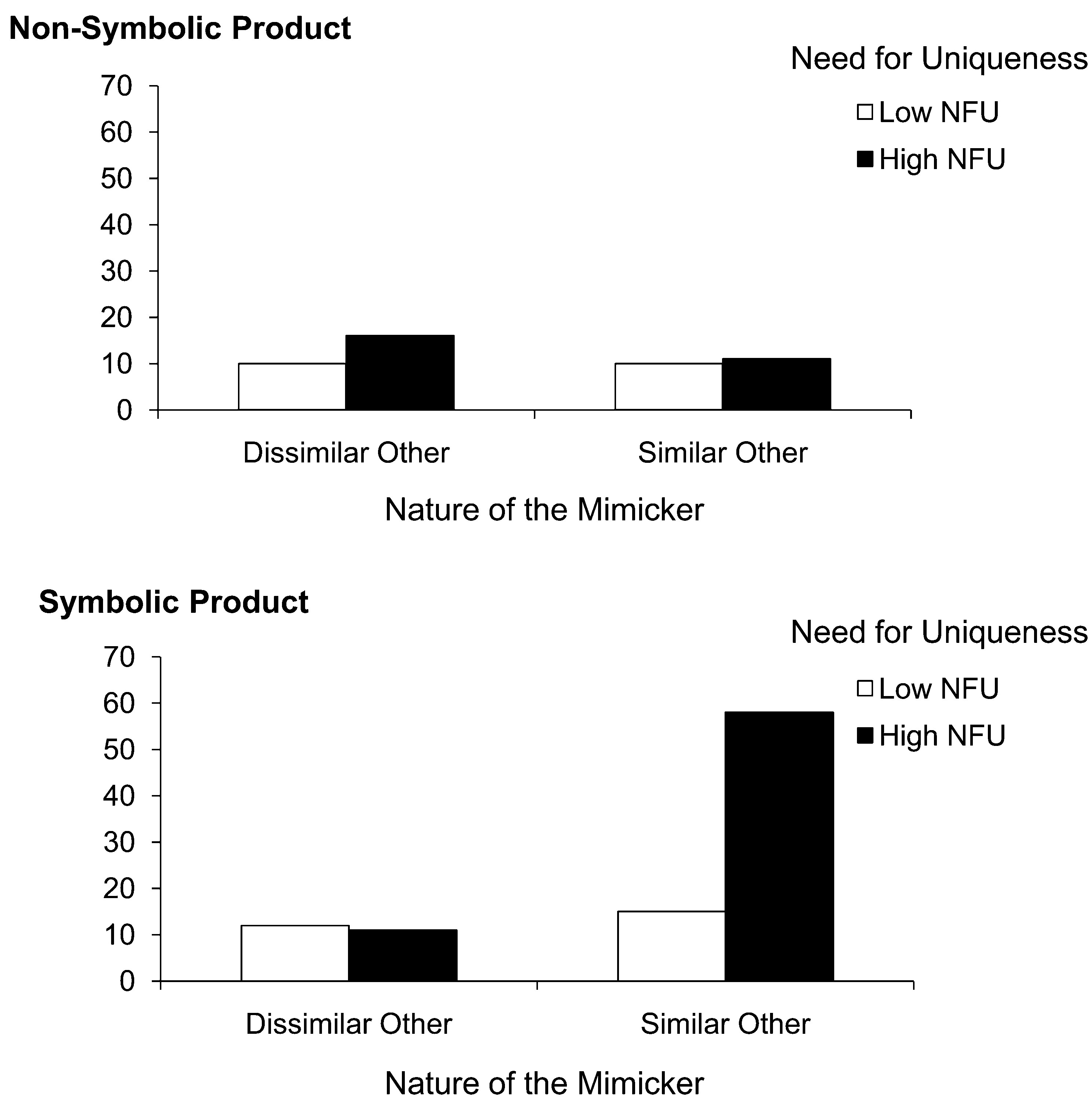 J Consum Res, Volume 38, Issue 4, 1 December 2011, Pages 667–680, https://doi.org/10.1086/660187
The content of this slide may be subject to copyright: please see the slide notes for details.
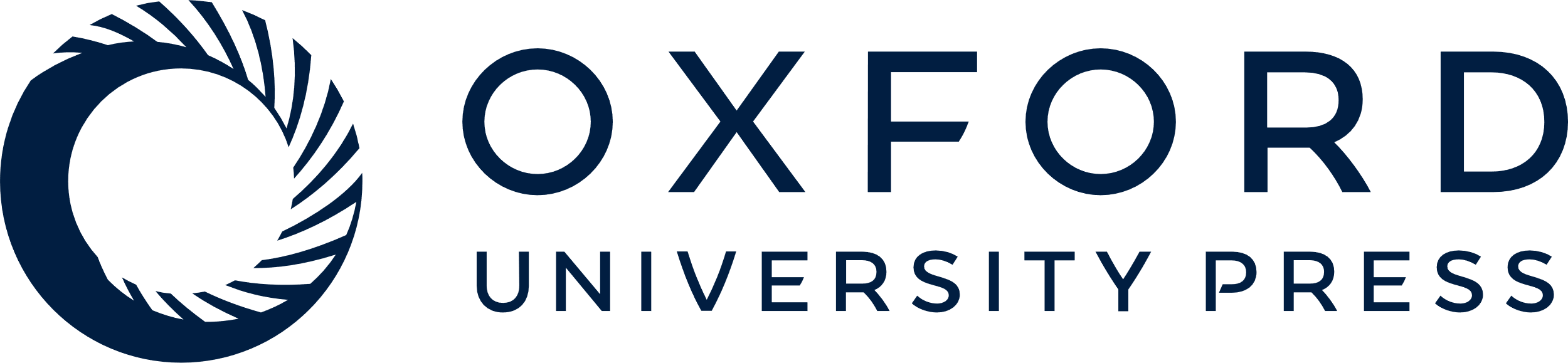 [Speaker Notes: Figure 3. Recustomization Behavior (%) as a Function of Product Type, Nature of the Mimicker, and Need for Uniqueness (Study 3)
Note.—Numbers reflect the percentage of people choosing to recustomize their product bundle.


Unless provided in the caption above, the following copyright applies to the content of this slide: © 2011 by JOURNAL OF CONSUMER RESEARCH, Inc.]
Figure 4. Possession Disposal (%) as a Function of Self-Construal Priming and Degree of Effort (Study 4)
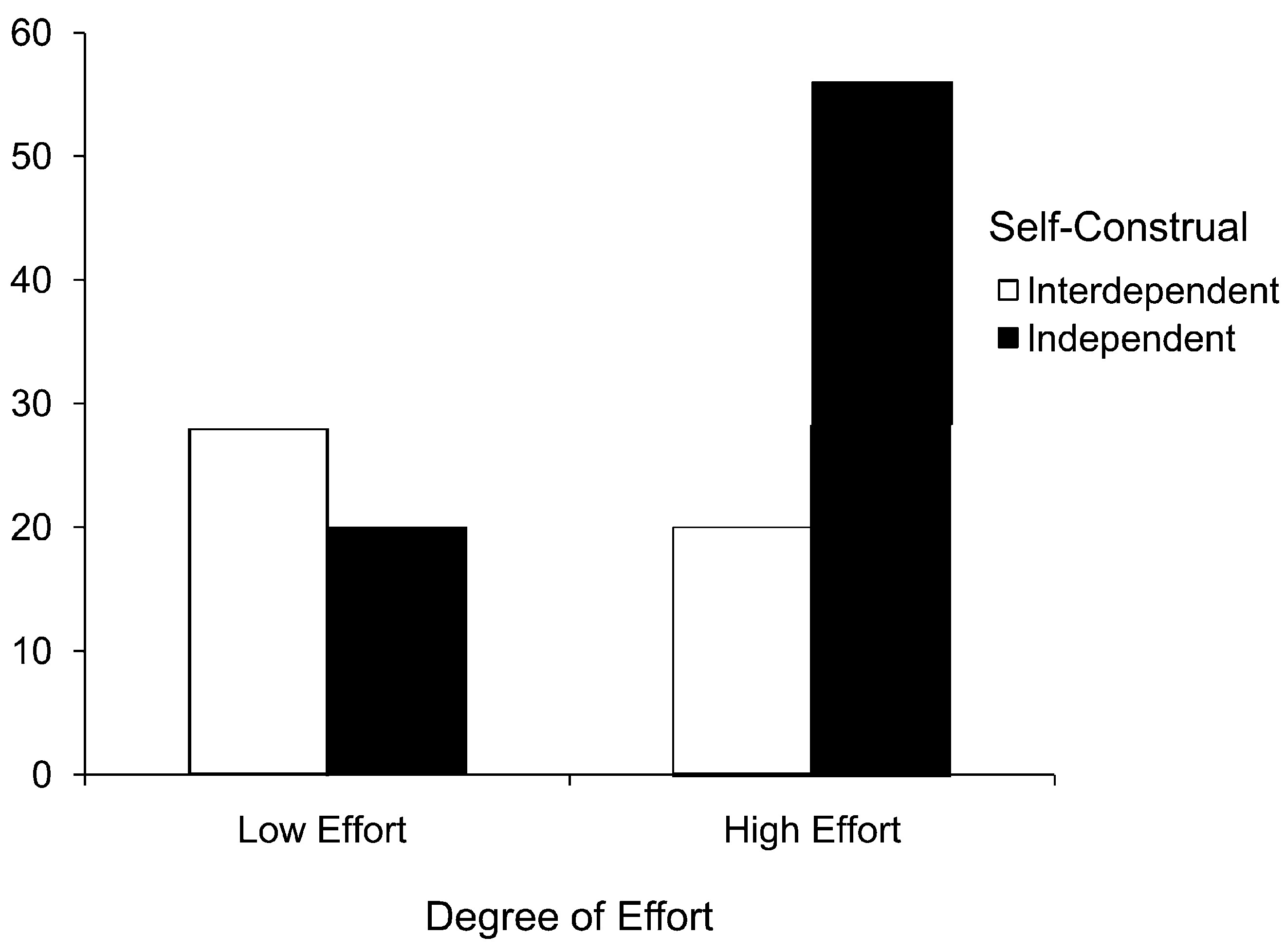 J Consum Res, Volume 38, Issue 4, 1 December 2011, Pages 667–680, https://doi.org/10.1086/660187
The content of this slide may be subject to copyright: please see the slide notes for details.
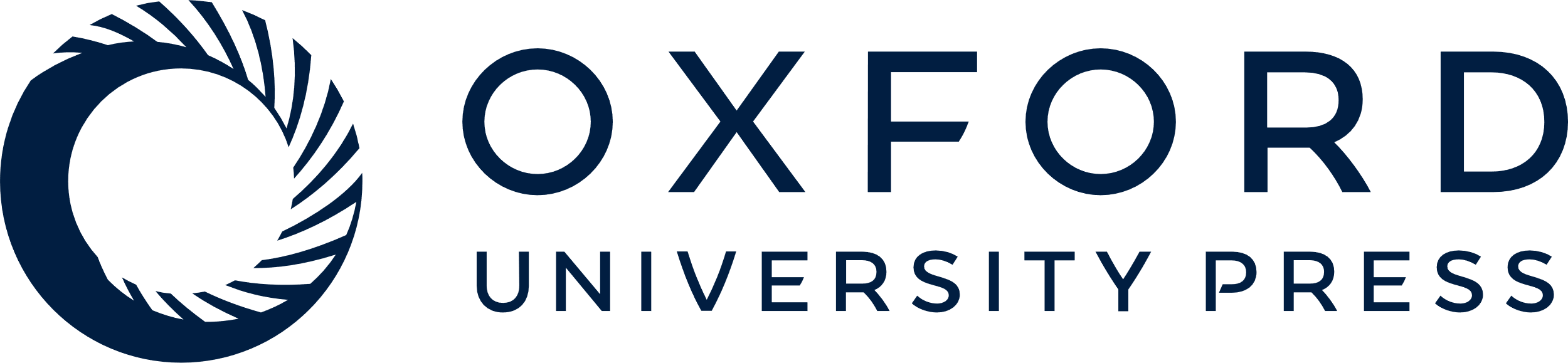 [Speaker Notes: Figure 4. Possession Disposal (%) as a Function of Self-Construal Priming and Degree of Effort (Study 4)


Unless provided in the caption above, the following copyright applies to the content of this slide: © 2011 by JOURNAL OF CONSUMER RESEARCH, Inc.]